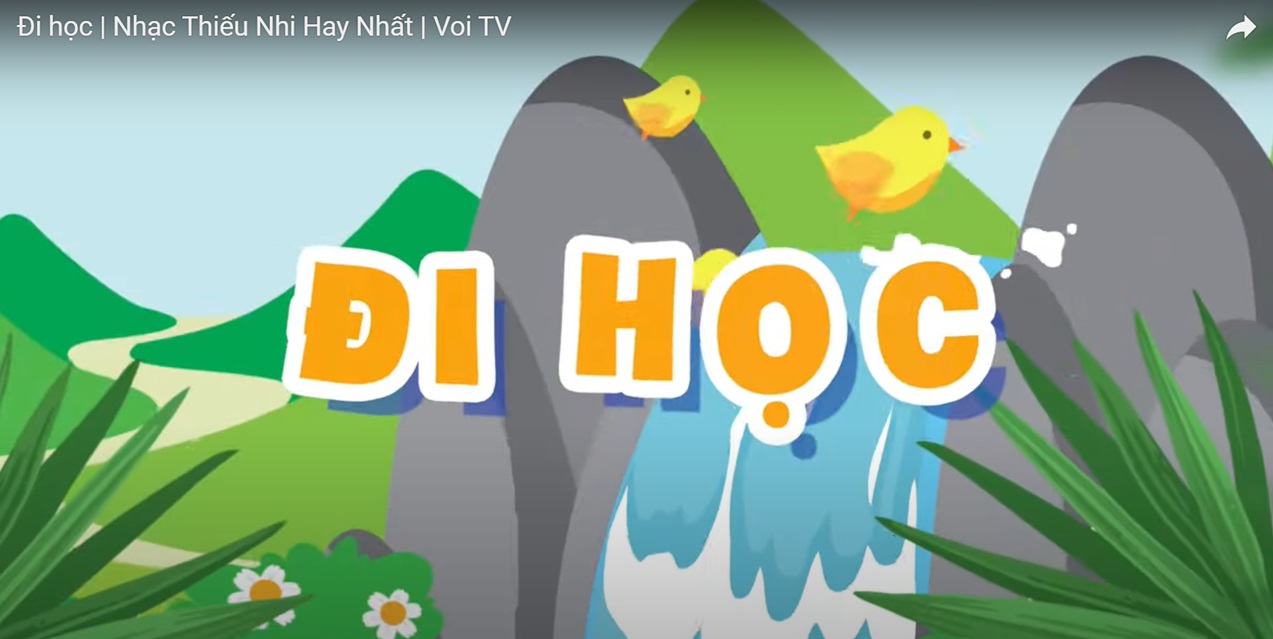 https://www.youtube.com/watch?v=_SQZFLGXR4A
BÀI 16: NGÔI TRƯỜNG EM YÊU
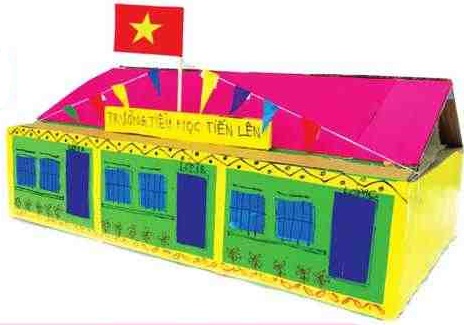 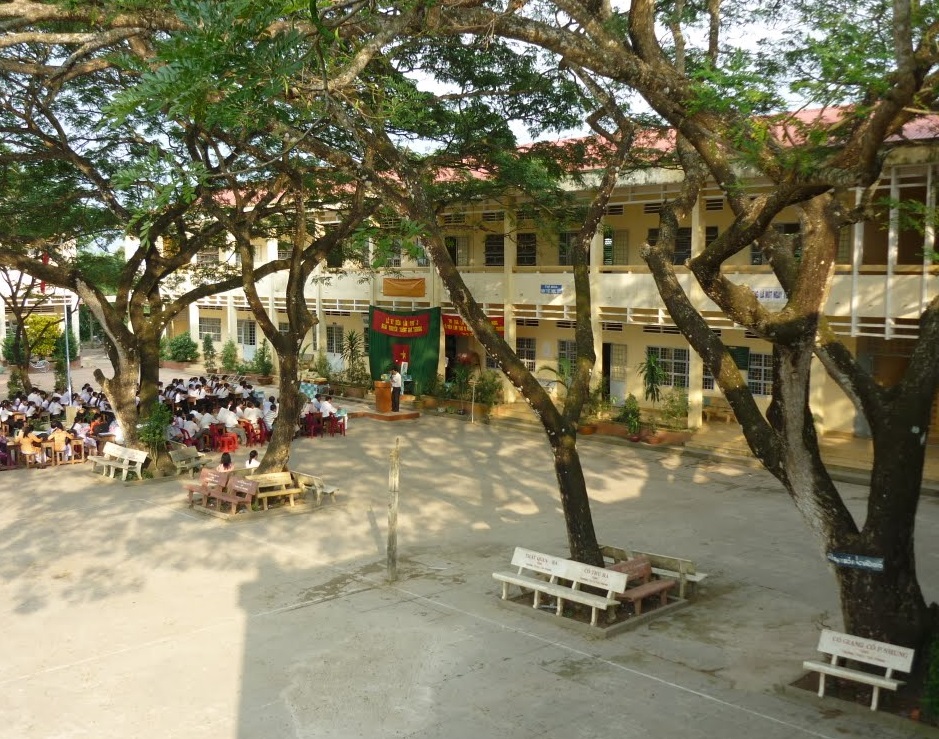 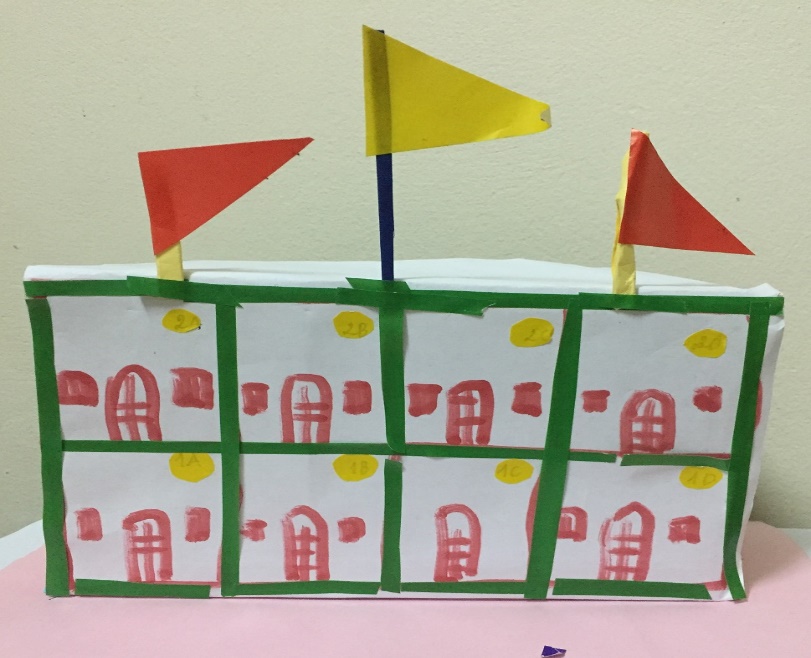 HOẠT ĐỘNG 1: QUAN SÁT, NHẬN BIẾT
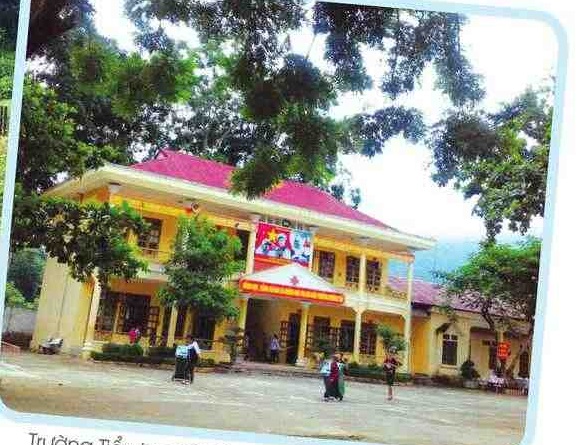 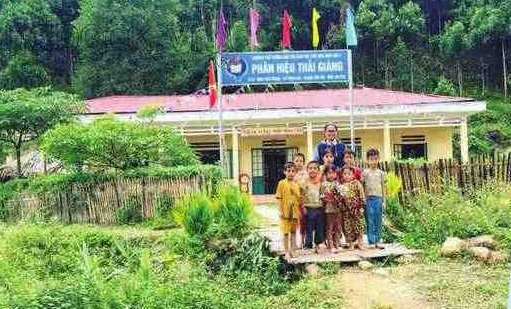 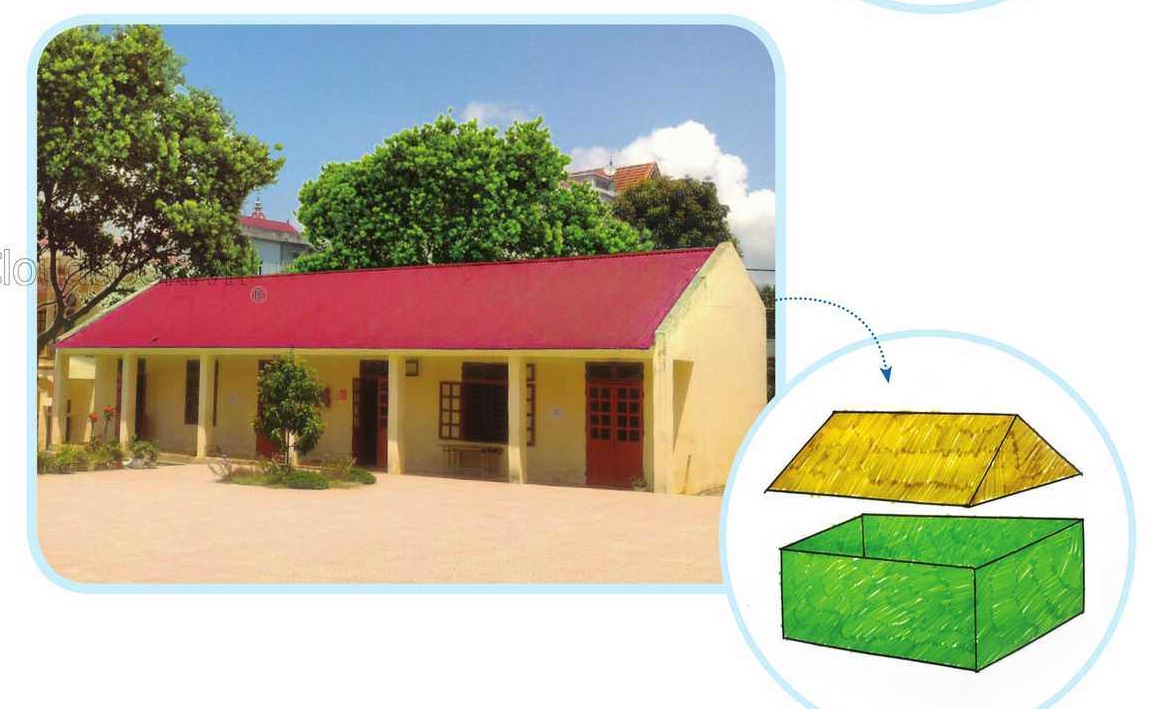 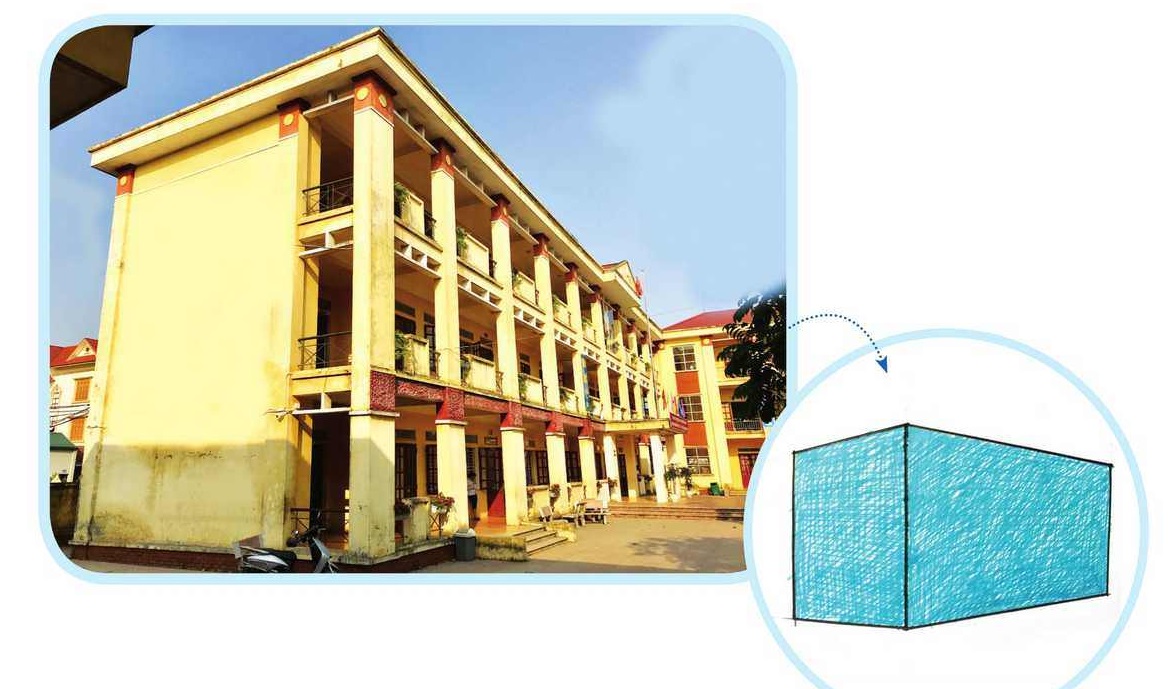 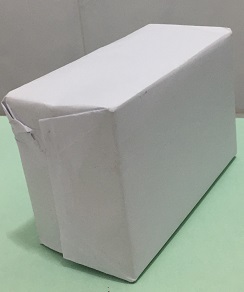 HOẠT ĐỘNG 2: THỰC HÀNH, SÁNG TẠO
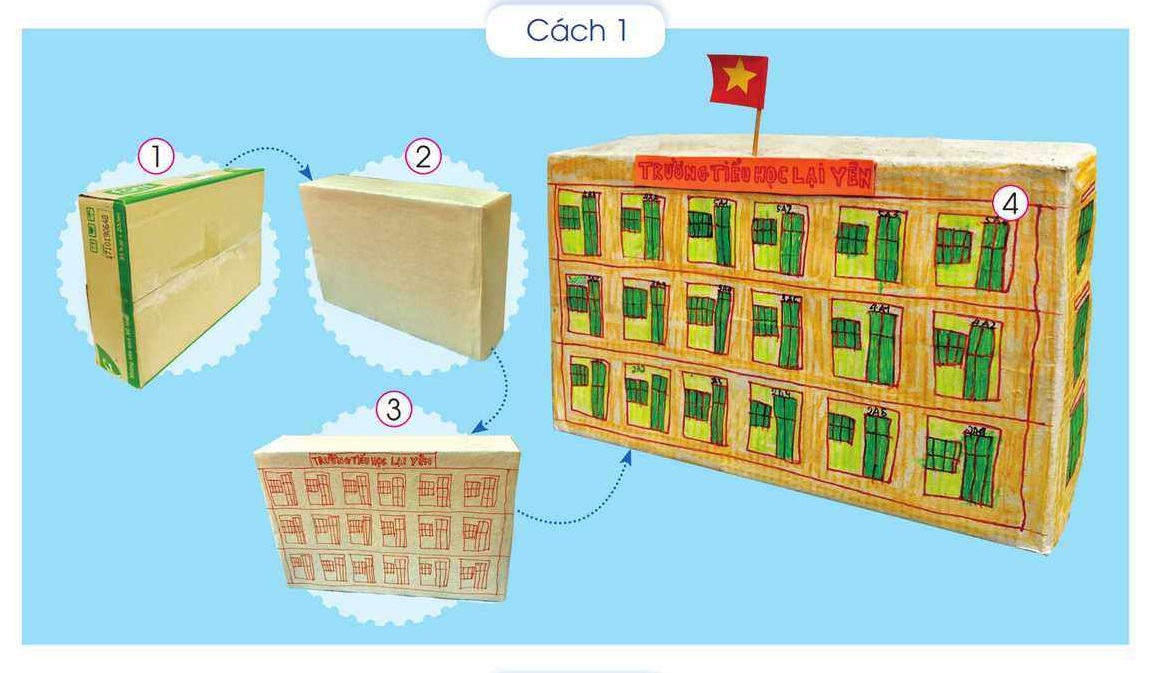 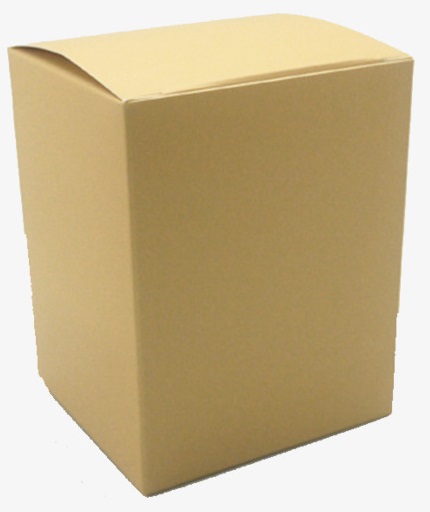 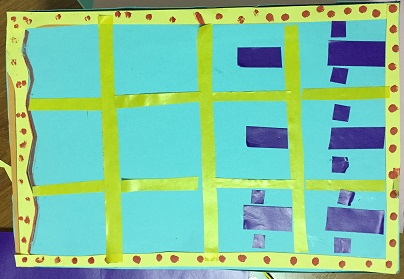 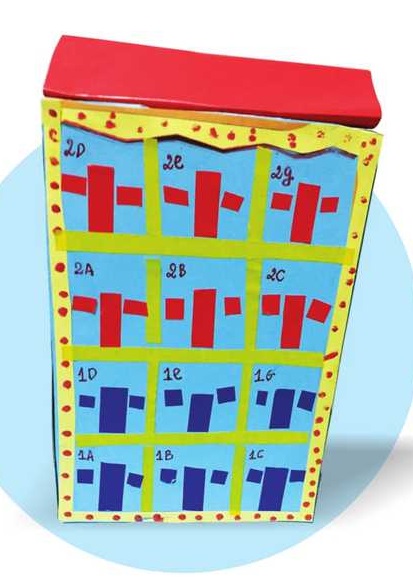 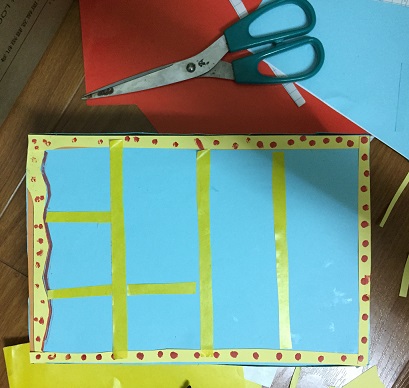 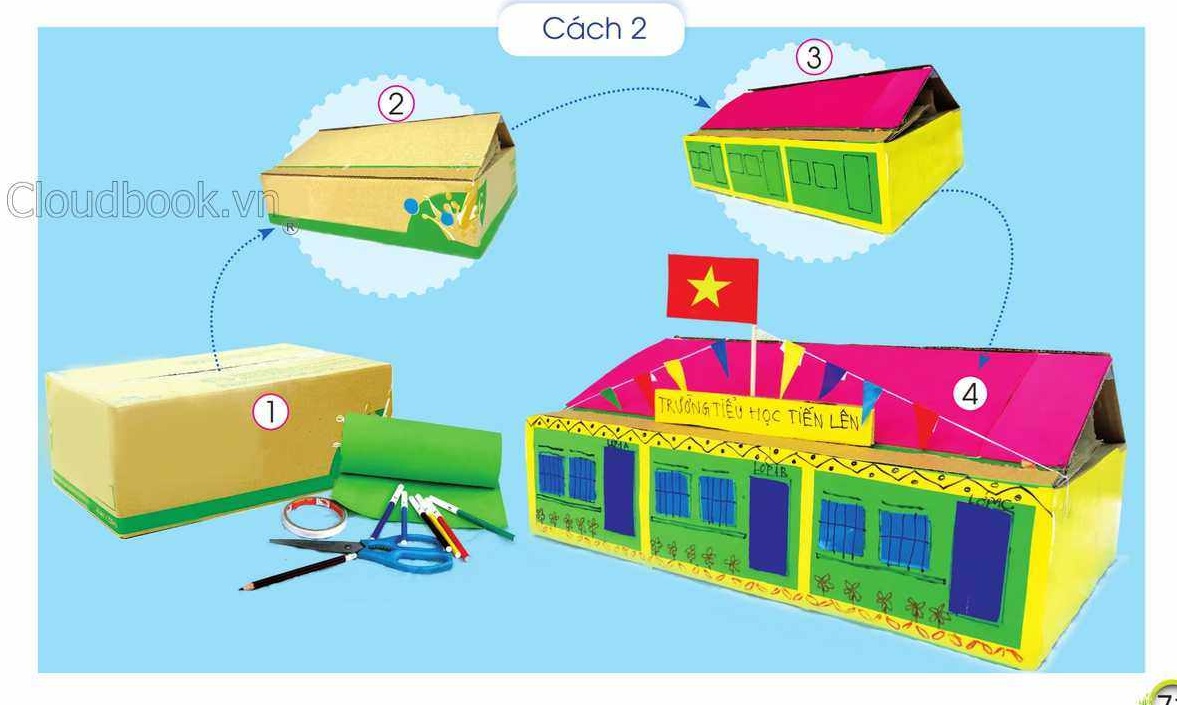 3
2
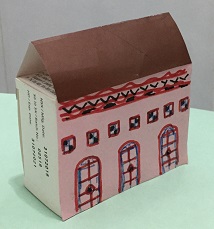 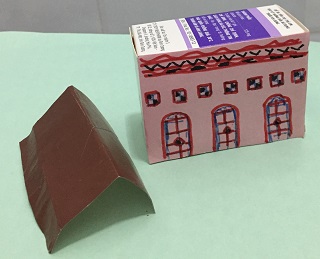 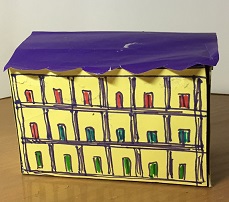 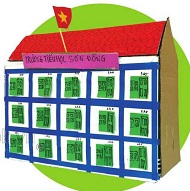 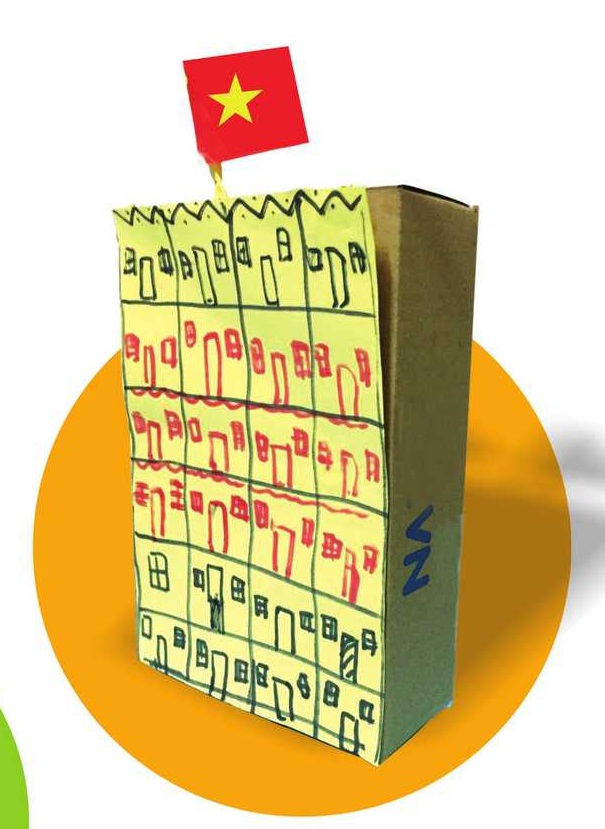 MỘT SỐ SẢN PHẨM THAM KHẢO
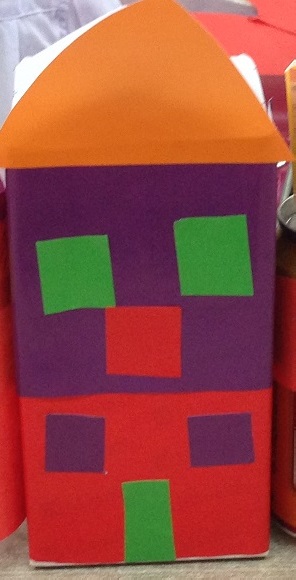 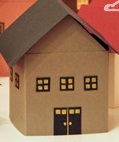 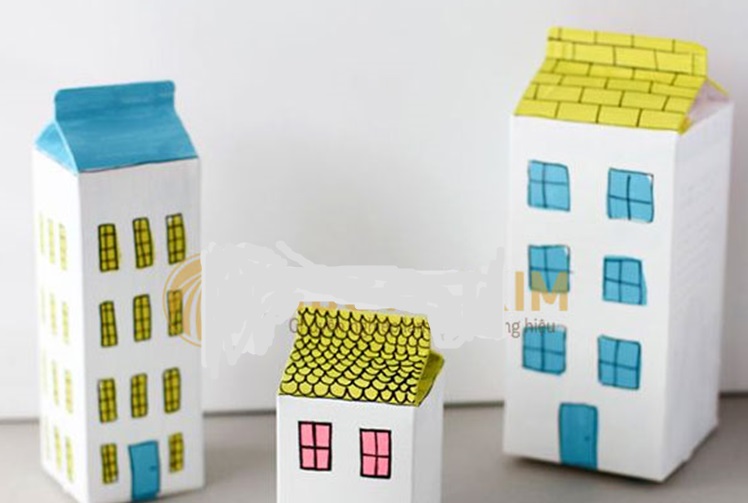 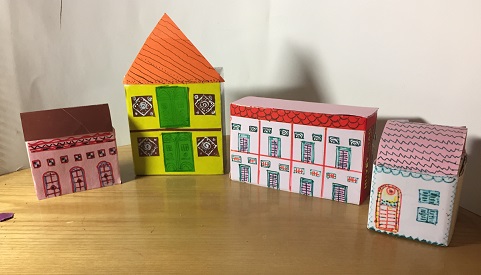 HOẠT ĐỘNG 3: CHIA SẺ CẢM NHẬN
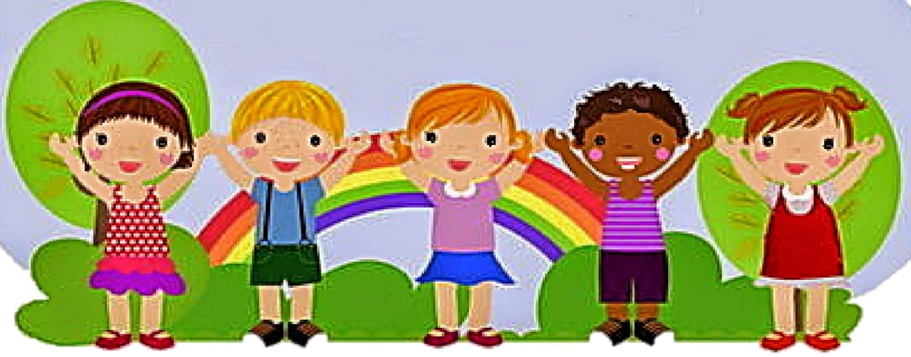 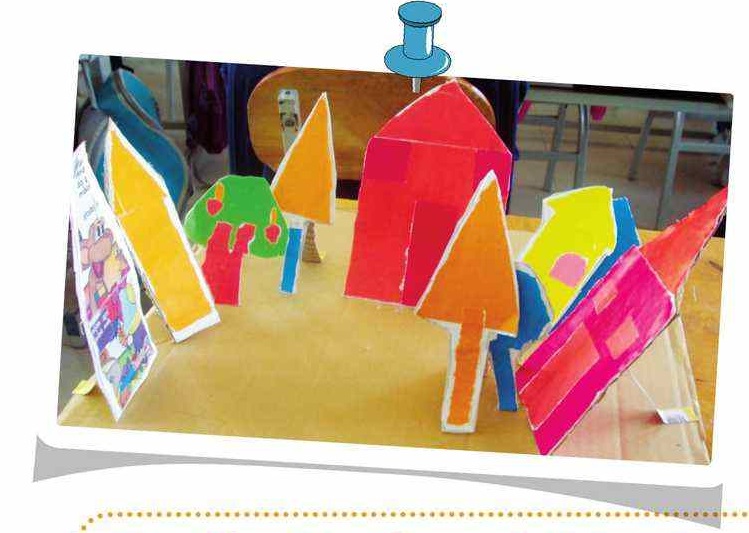 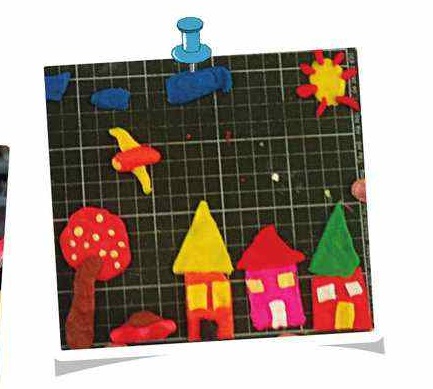